Tolerancija
Marino Božinović
          Džan Suljević

          Osnovna škola Ivana
          Gundulića, VI. d
Tolerancija odnosno poštivanje različitosti
Pojam tolerancija dolazi od latinske riječi tolerare, što znači podnositi. 
Ona podrazumijeva uvažavanje tuđih ideja, stavova i načina života. 
Biti tolerantan znači biti osviješten o različitosti u odnosu na nas same i prihvaćanje toga u svakodnevnom životu.
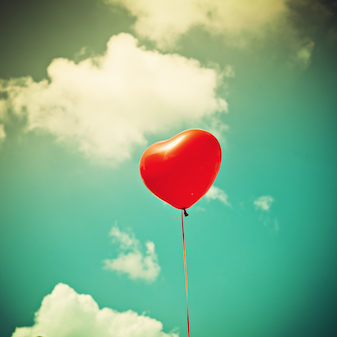 UNESCOVA definicija tolerancije (1995.)
"Tolerancija je poštovanje, prihvaćanje i uvažavanje bogatstva različitosti u našim svjetskim kulturama, naša forma izražavanja i način da budemo ljudi".
Toleranciju možemo naučiti
Što znači da djeca prihvaćanje različitosti trebaju ugraditi u vlastiti sustav vrijednosti kako bi kasnije mogli i uvažavati, a ne samo podnositi druge ljude.
Prvi učitelj tolerancije je obitelj.
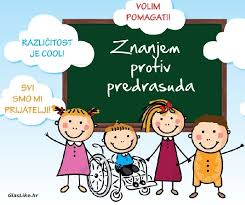 Tolerantno ponašanje
Način izražavanja tolerancije uvelike ovisi o odgoju i obrazovanju.
Tolerancija se uči. 
Upoznajući druge ljude, razumijevajući drugačije vrednovanje stvarnosti postajemo bogatiji.
OBRAZOVANJEM DO TOLERANCIJE
U razvijenim i naprednim društvima tolerira se i cijeni različitost među ljudima. 
Tolerancija prema različitostima podrazumijeva prihvaćanje drugih takvih kakvi jesu, zajedno  sa svim njihovim manama i vrlinama.
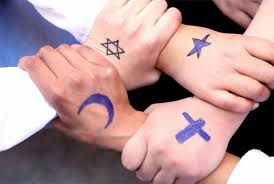 Tolerancija ...
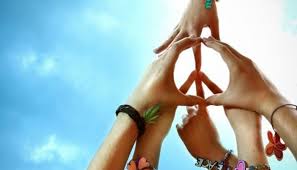 Tolerancija....
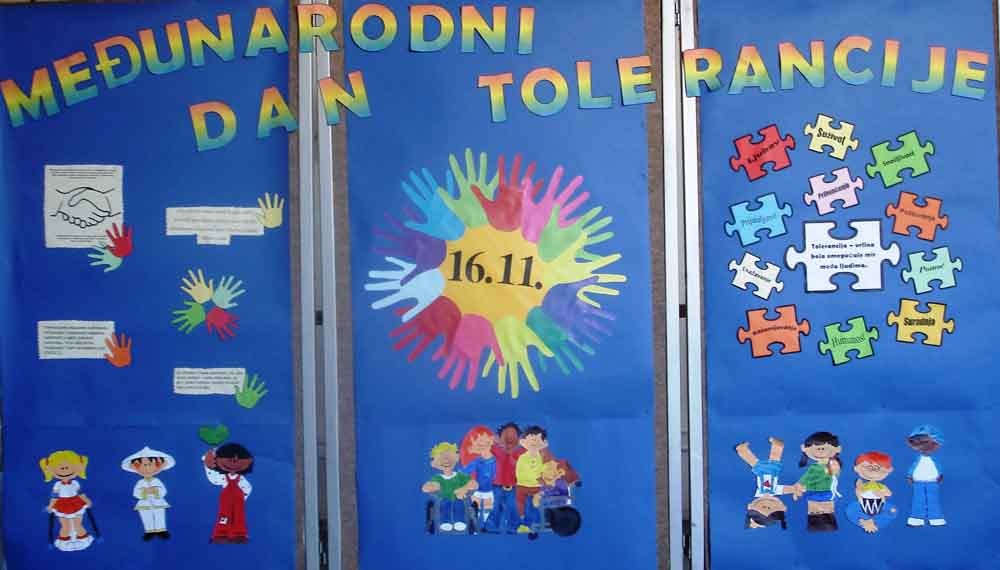 Hvala na pažnji!
Prezentaciju izradili: 
Marino Božinović
Džan Suljević, 6. d
Mentorica: prof. Anamarija Didović Batinić